Мастер-класс «Применение скрайбинг-технологии в учебном процессе»
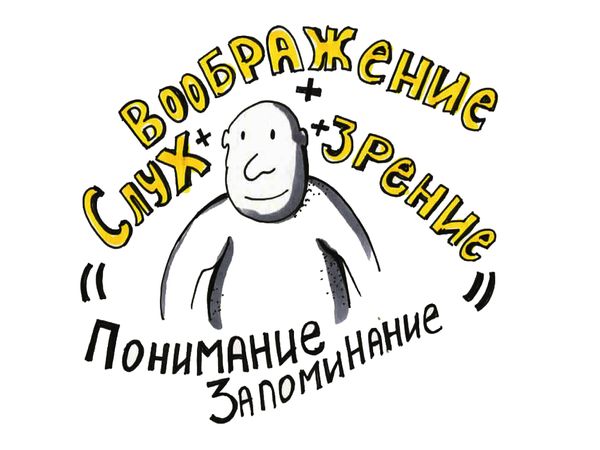 ЧЕЛОВЕК МЫСЛИТ ОБРАЗАМИ
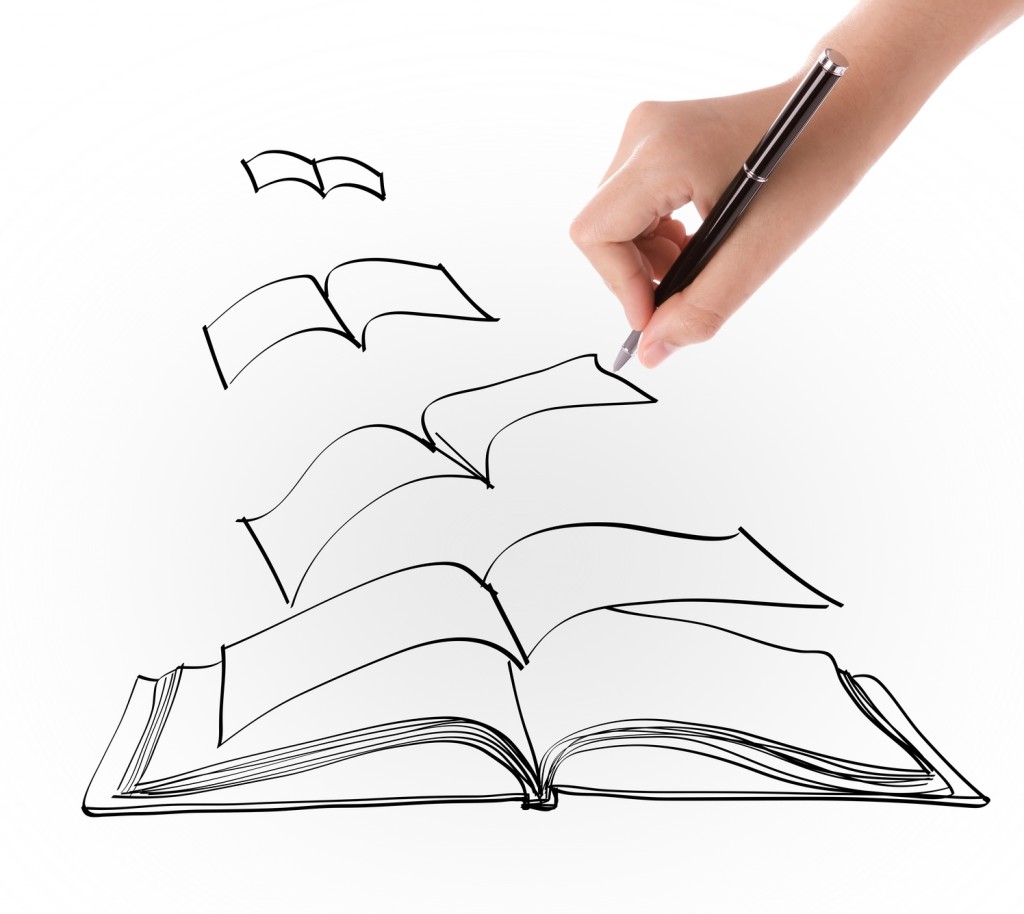 ПРО СКРАЙБИНГ
ЧТО?
ГДЕ?
КОГДА?
ЛЮБАЯ ТЕМА
ЛЮБОЕ ЗАНЯТИЕ
НА ЛЮБОМ ЭТАПЕ
Скрайбинг используется в публичных выступлениях и лекциях, на деловых, творческих встречах, а также в образовании.
Упражнение «Умные слова»
Задание. Определите обозначение слов:
СКЕТЧ
БОКСЫ
ТАЙМЛАЙН
СКРАЙБЕР
ИНТЕЛЛЕКТИКА
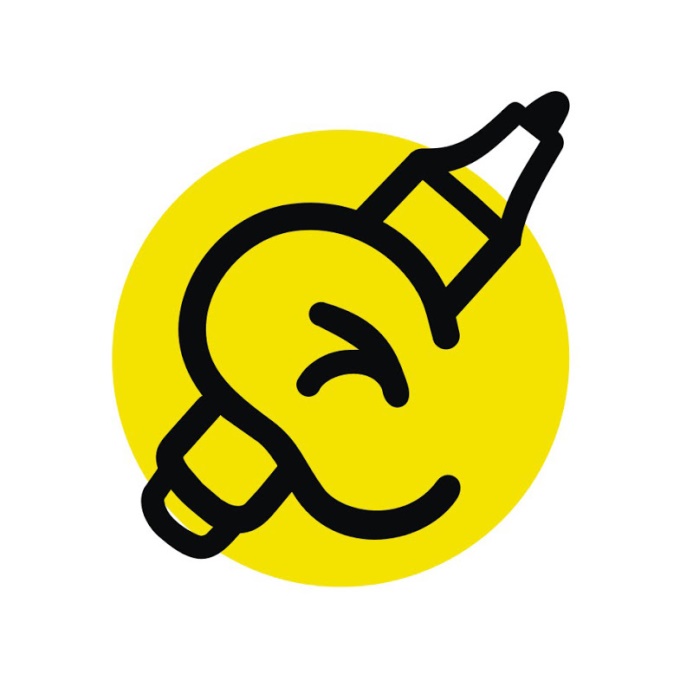 ЭЛЕМЕНТЫ СКРАЙБИНГА
СТРЕЛКИ
БОКСЫ
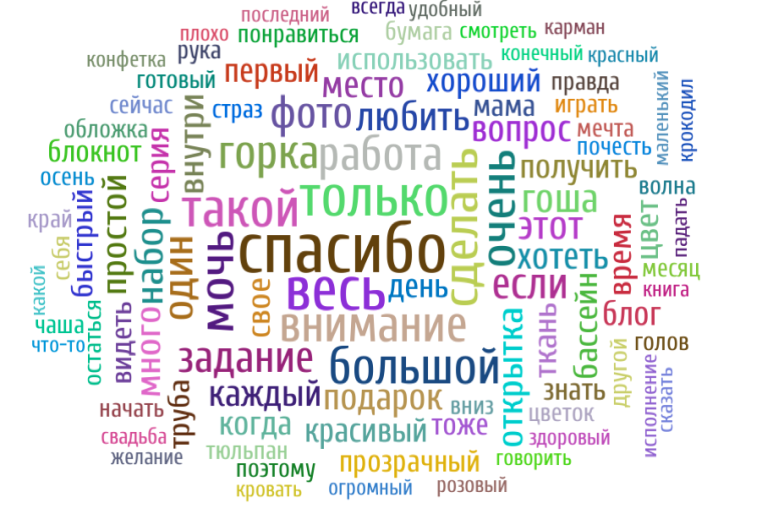 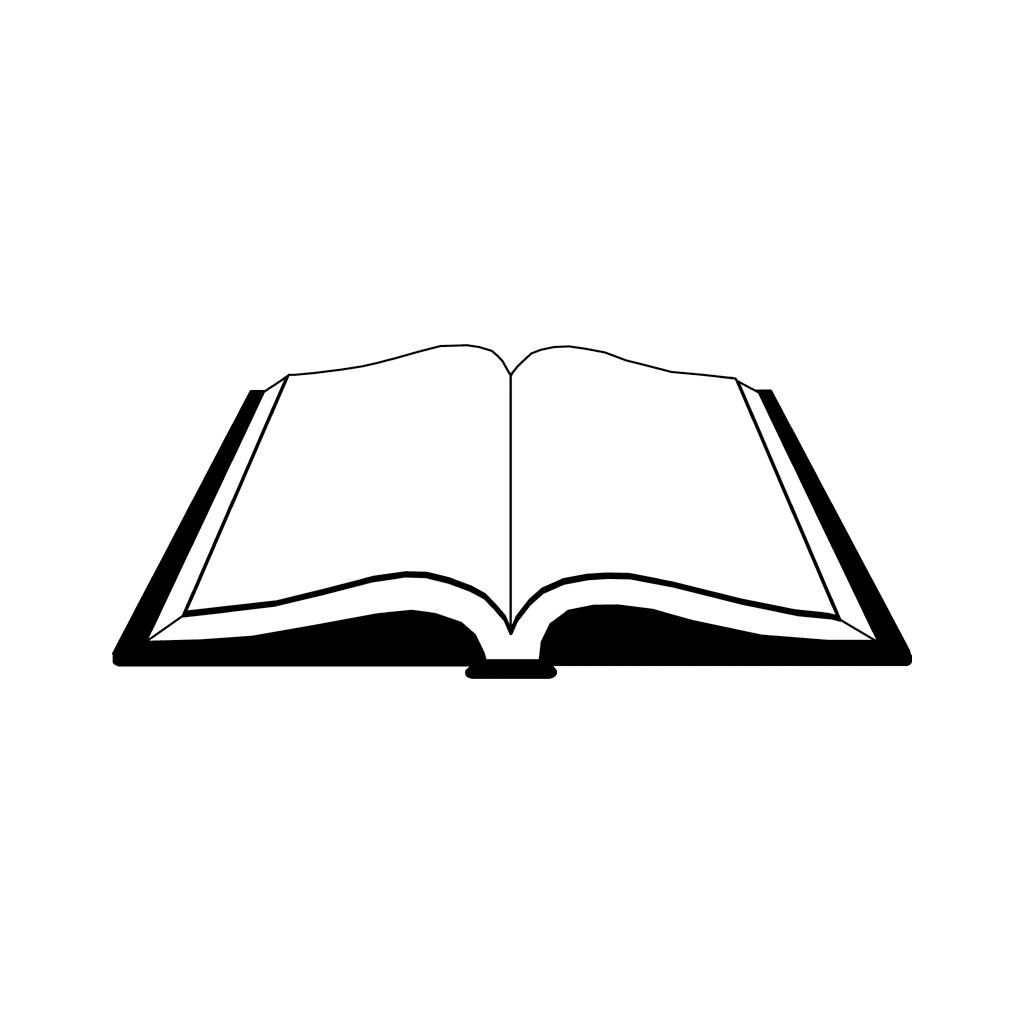 ОБРАЗЫ
БУКВЫ/СЛОВА
Упражнение «Расшифровщик»
Задание. Сформулируйте строчки из стихотворения
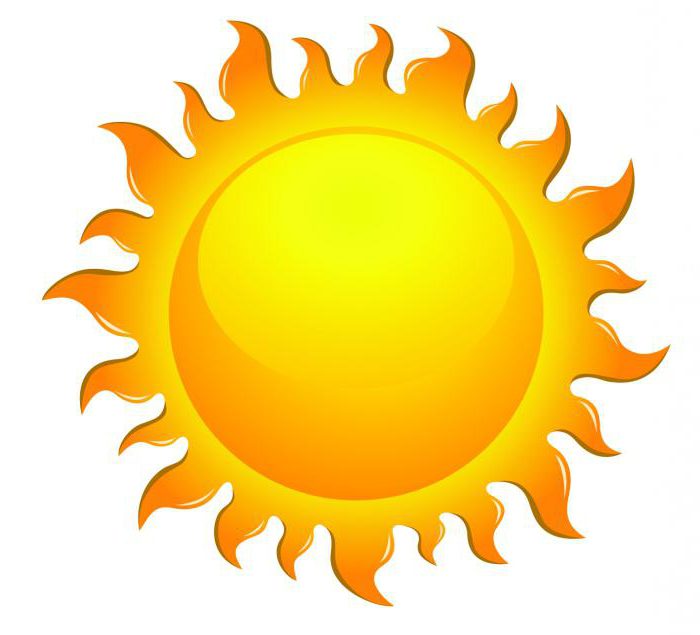 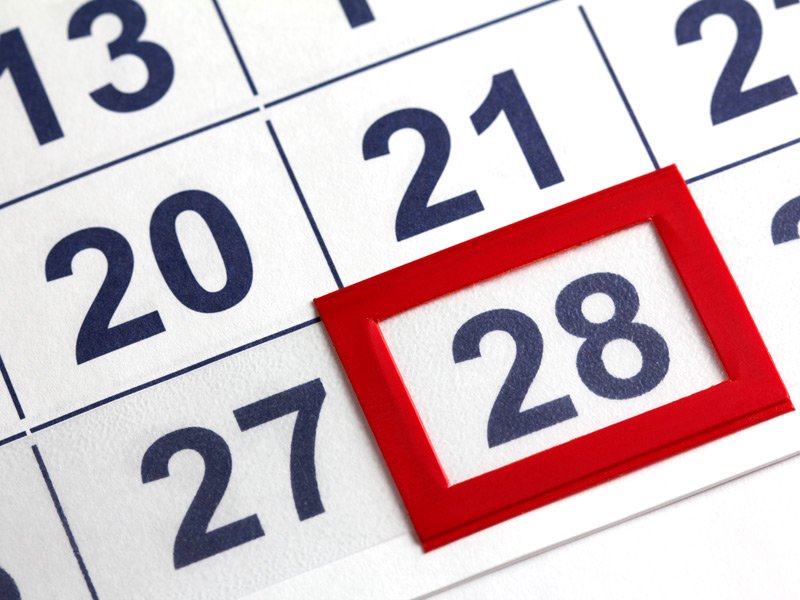 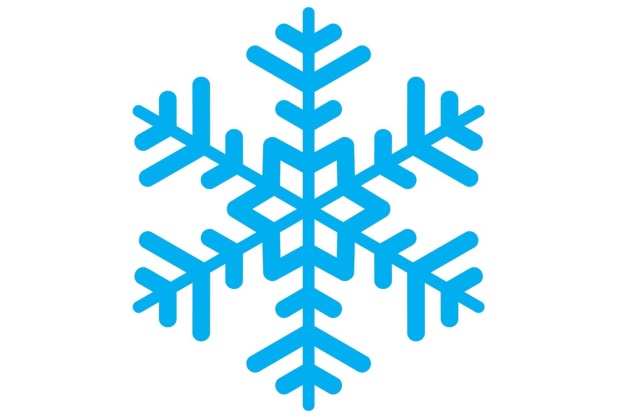 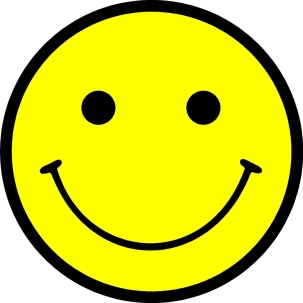 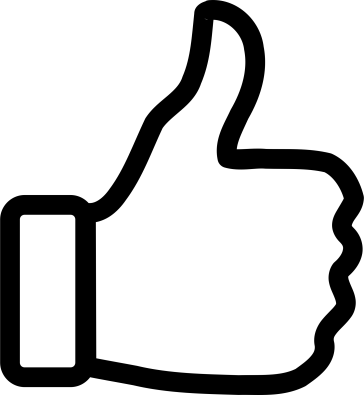 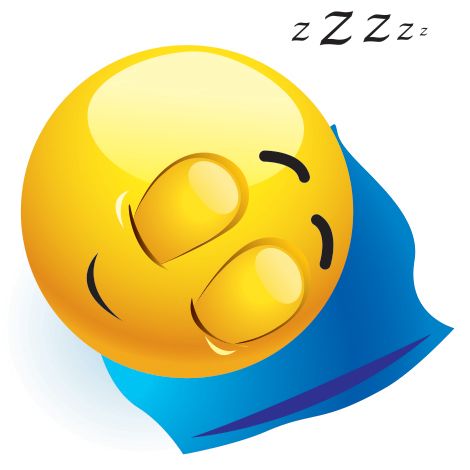 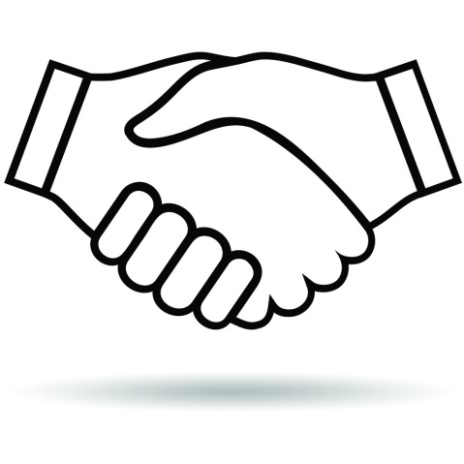 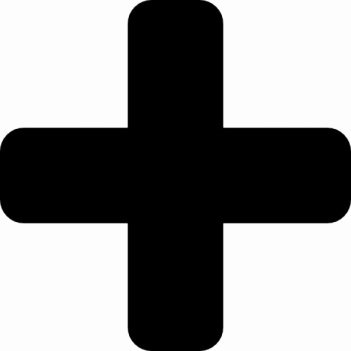 Мороз и солнце, день чудесный.
Ещё ты дремлешь, друг прелестный
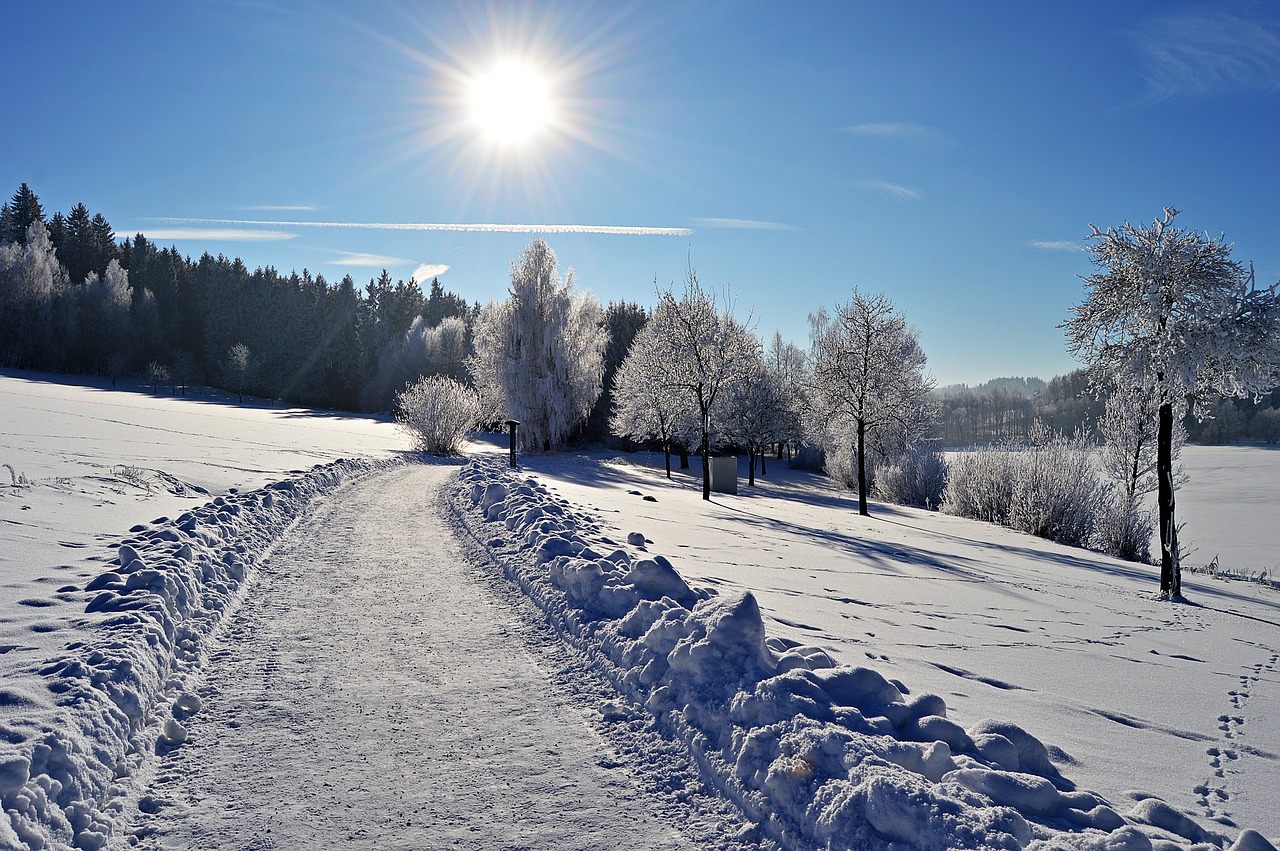 Упражнение «СКЕТЧ»
Задание. Найдите символы к фразе «Вижу, слышу, запоминаю» и зарисуйте  СКЕТЧ
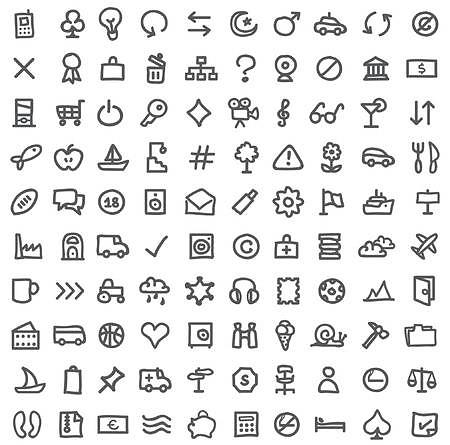 СТРУКТУРА
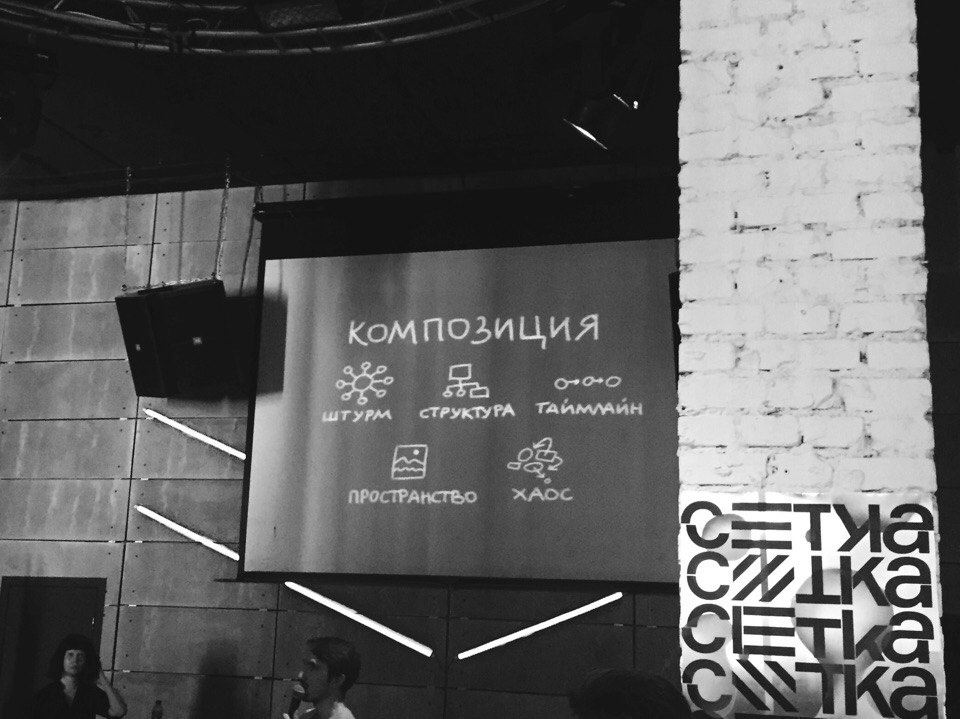 «Мозговой штурм» 

«Таймлайн»


«Хаос» 

«Пространство»
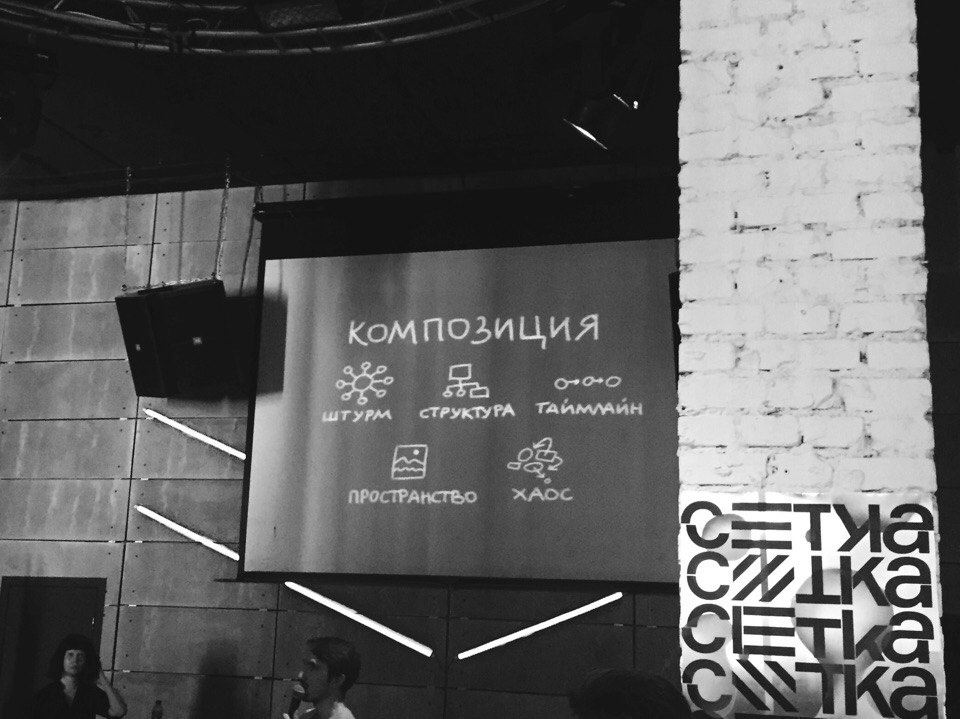 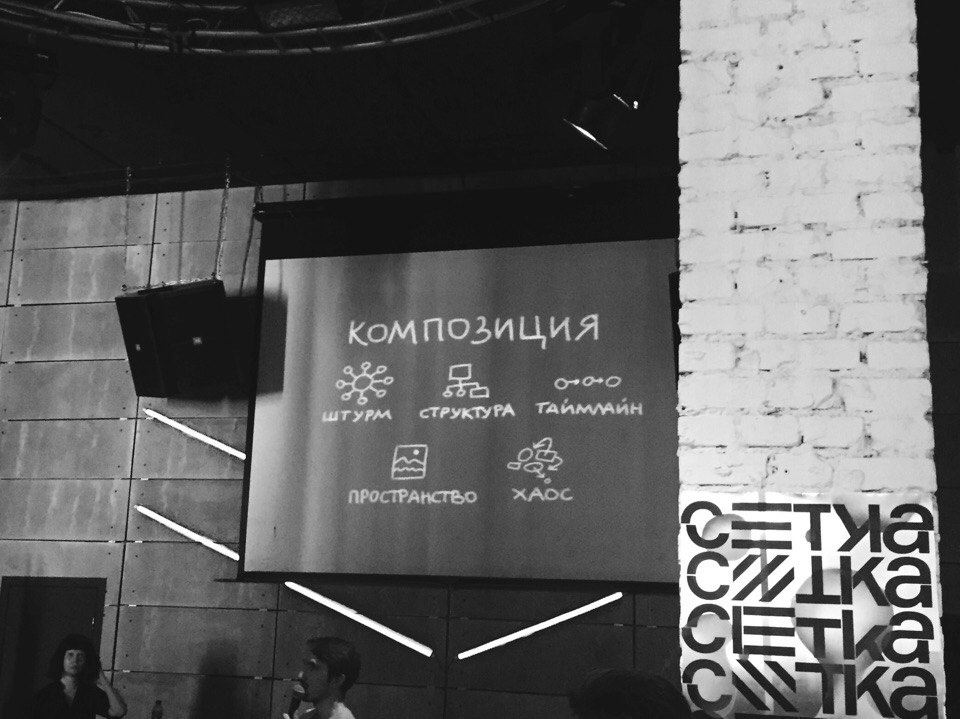 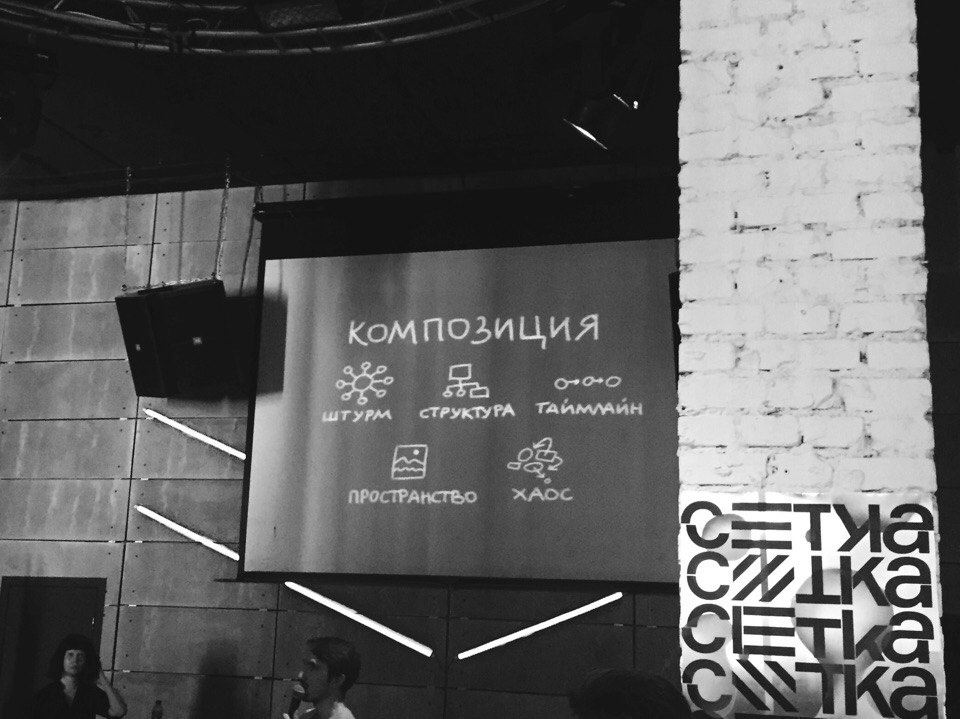 Упражнение «Секрет успеха»
Задание. Прочитайте текст по теме «Секрет успеха», выпишите тезисы, и, используя готовые скетчи, составьте аппликационную презентацию в технологии скрайбинга.
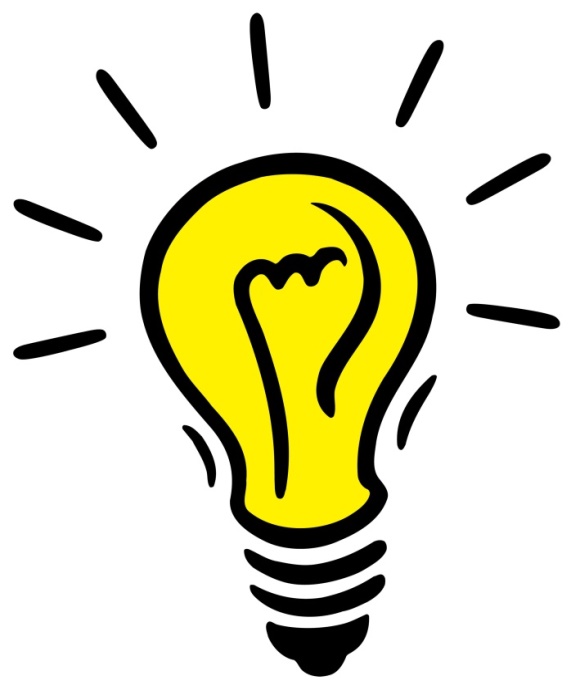